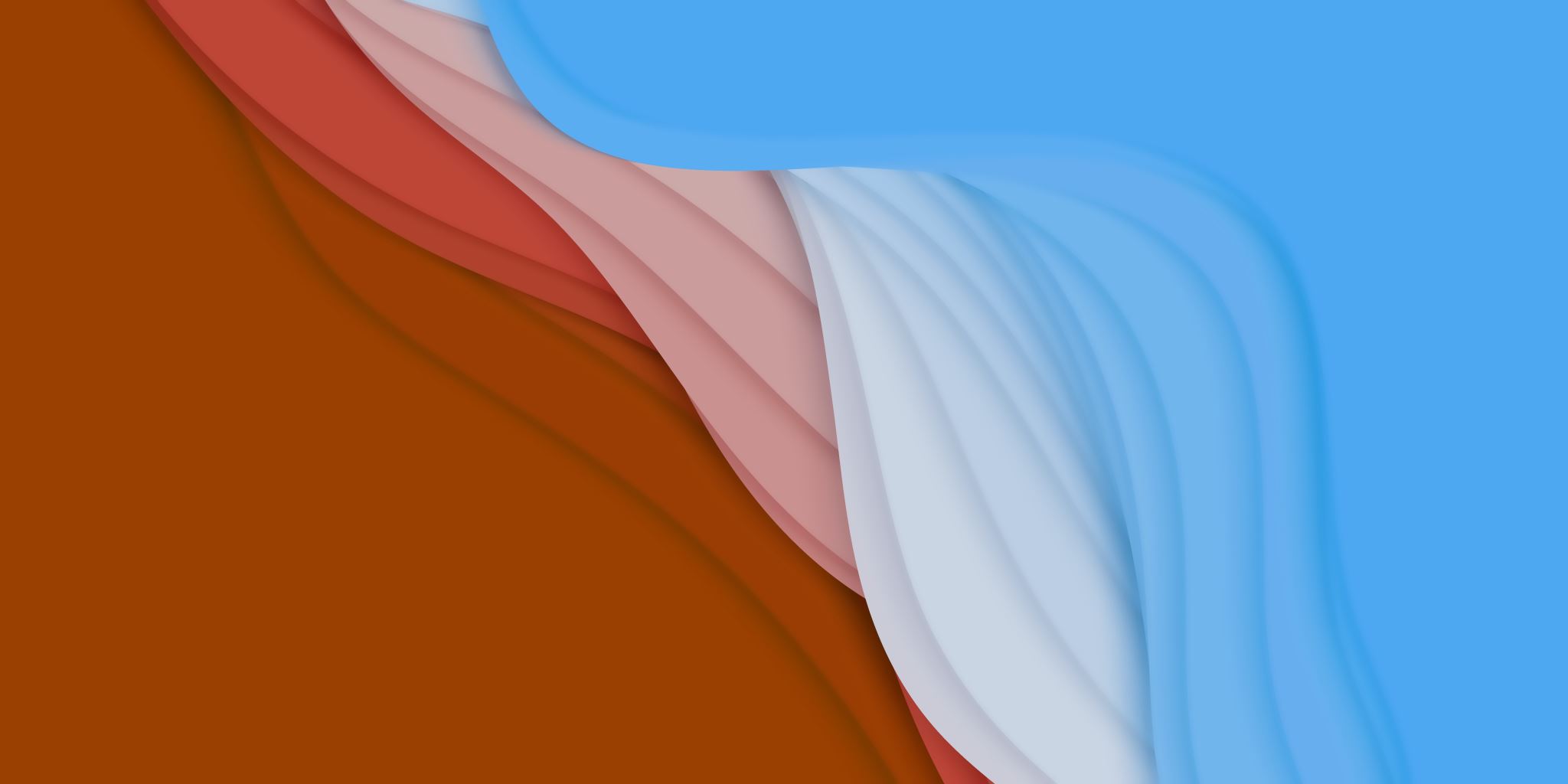 Aboriginal Culture
Table of Content
Aboriginal People 
 Dreamtime 
 What is Dreamtime?
 What stories are depicted?
 Complexity in Stories 
 The Seven Sisters 
Initiation Process
Social Organisation
 Physical or geographic structuring of society
 Social structuring of society
 Kinship system
Aboriginal People
Indigenous people of Australia 
Australia‘s first people 
They have lived on the continent for over 50.000 years 
Oldest population of humans living outside Africa 
Are split into two Groups
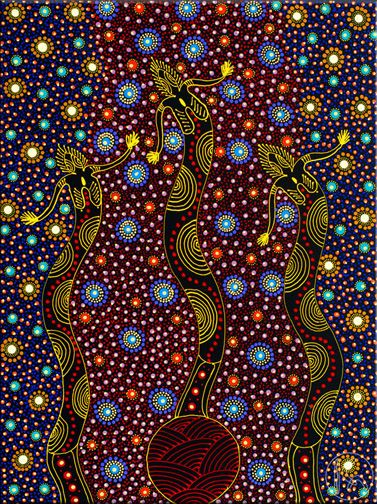 Dreamtime
What is Dreamtime?
Foundation of Aboriginal culture 
 important features of spiritual beliefs 
 over 40.000 years old 
Oral stories of how world is created by ancestors 
Provided the culture with different myths 
Seen as a beginning that never ended
What is Dreamtime?
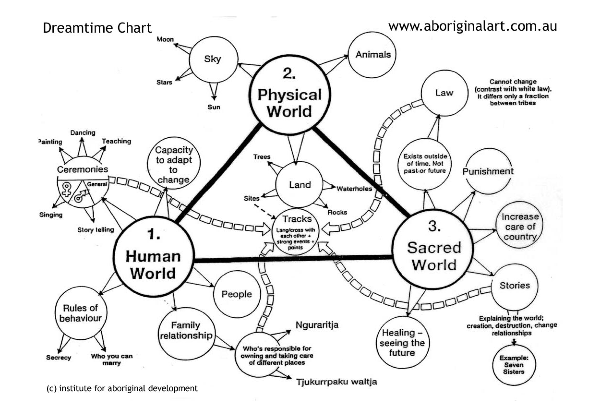 What Stories are depicted?
There is not one official story 
Each land or part of the land has a Dreamtime 
Those things that affect society for good or bad 
Edible flora
Pearl stones 
The moon
Stars 
Wind and rain
Complexity in Stories
Stories not only differ among territories but also in them 

 Tribes are subdivided 
Multiplicity of perspectives and versions 
Fundamental social distinction among sub -groups
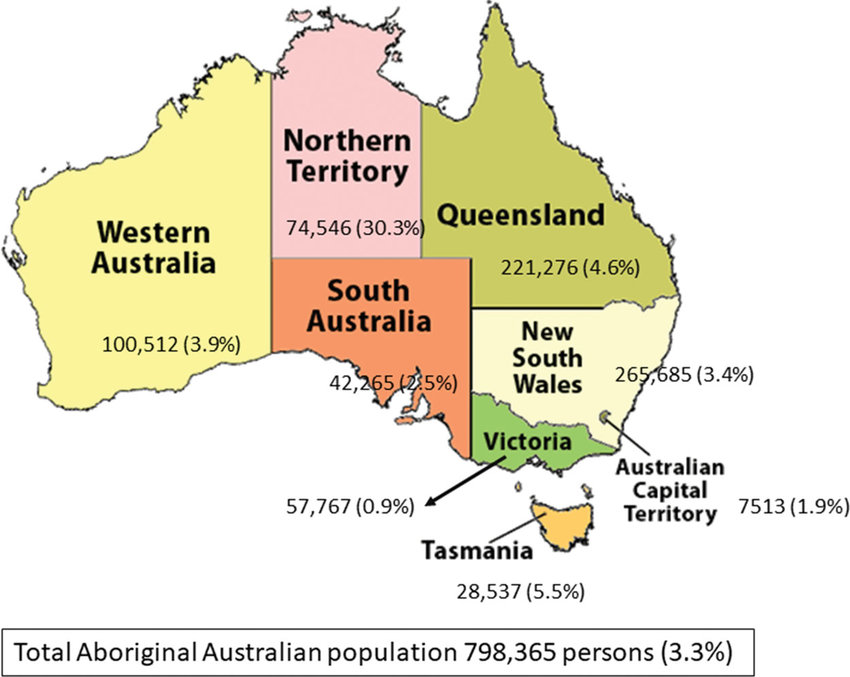 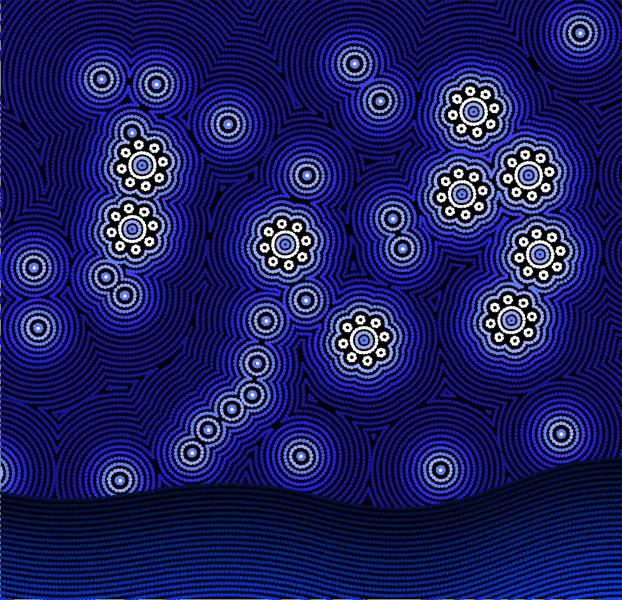 The Seven Sisters
Initiation process
Important event in the life of a young male Aborigine
The initiation process transforms the young man into an adult
Ceremonies consist of circumcision and the incision of scars on chest, shoulders, arms and buttocks
This process permits the young Aborigine to access knowledge from the tribe
The length of the process can vary
Scarification on the Aboriginal male’s skin
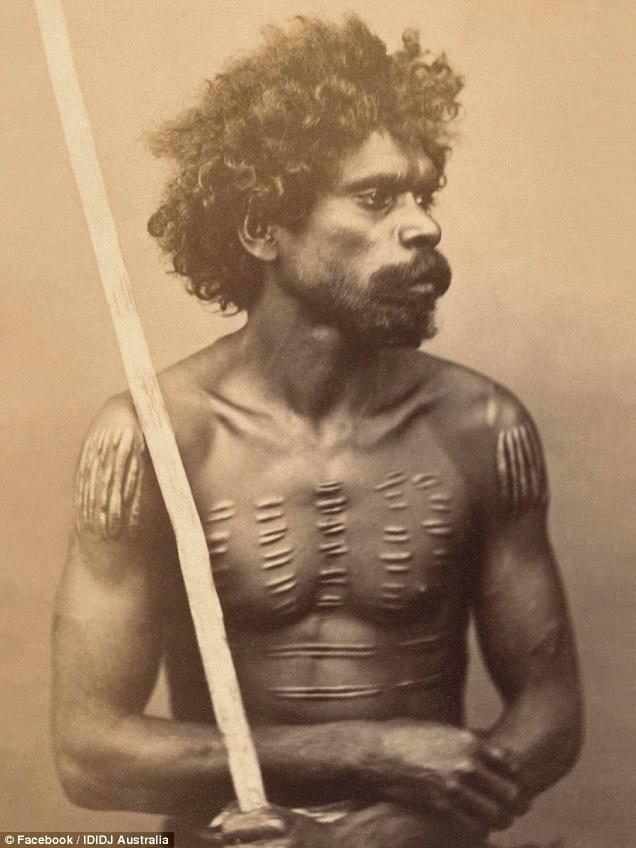 Social Organisation
Can be divided in three parts:

 A religious structuring
A physical or geographical structuring
A social structuring
Physical or geographical structuring
Groups of 10-20 people

One language group belongs to a specific tribal land

Tribe consists of about 450 persons
Boundaries
Boundaries defined by rivers, creeks and hills

Poorly defined boundaries lead to the sharing of areas, hostility and even murders
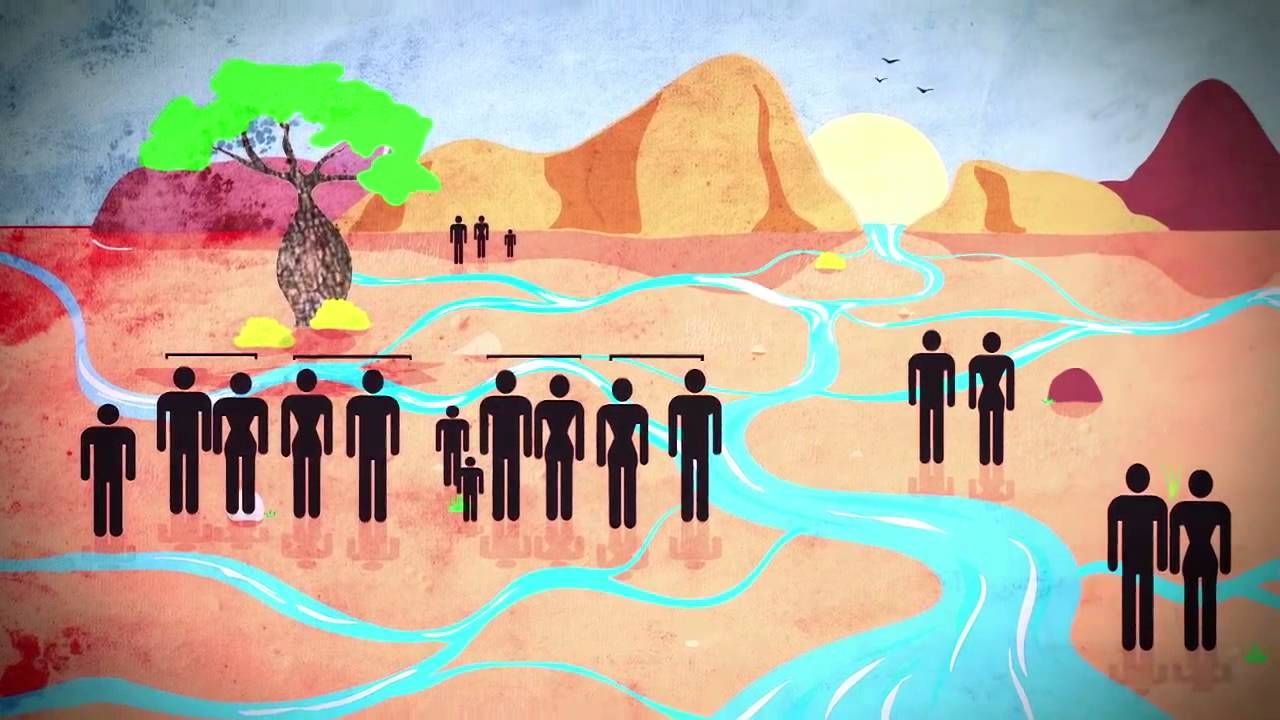 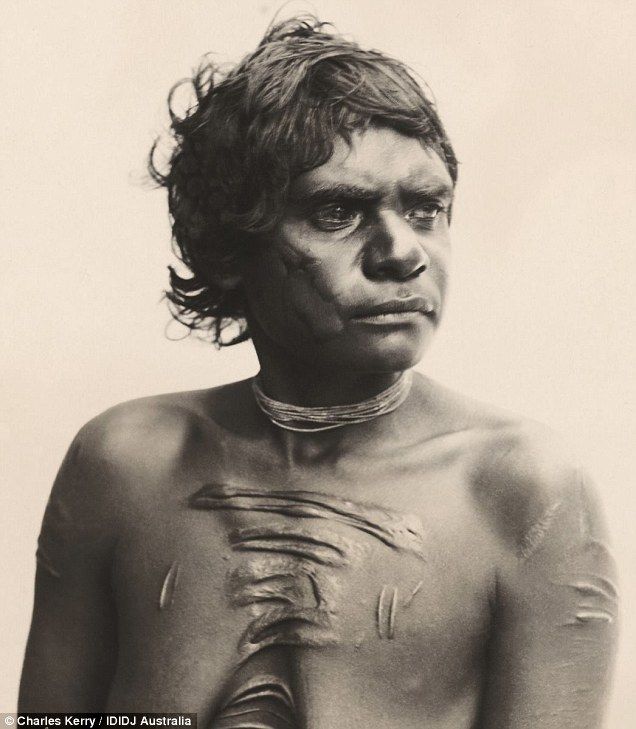 Social Structuring
Connected to the relationships between people

Have to stand a series of ordeals to reach acceptance
Seniors
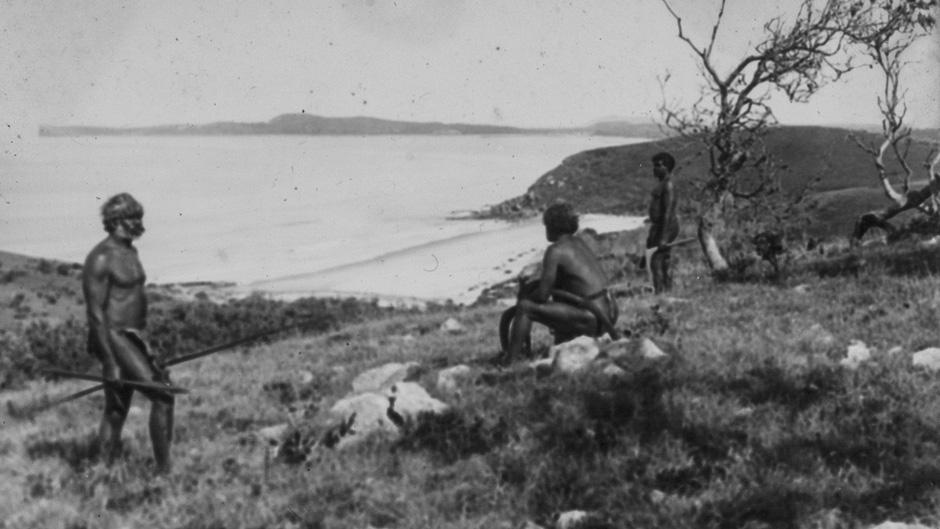 Eldest respected men and women are leaders

Council of senior people make important decisions

Senior men were regarded for their specific skills
Relatives
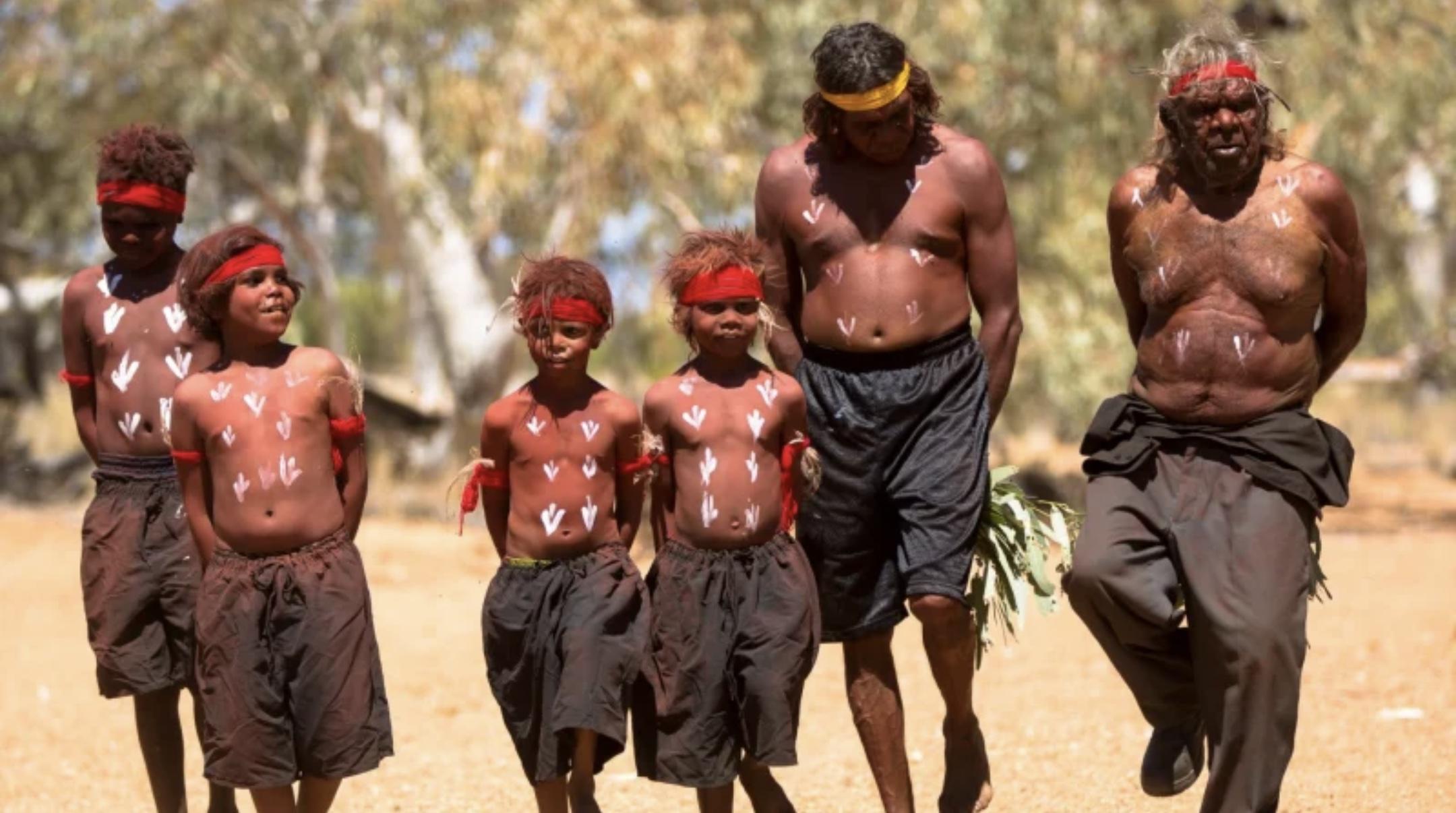 70 terms for family relationships

Obligations towards specific relatives

Every family member has equal importance
Kinship system
Structures people‘s relationships, obligations and behaviours

Each person is named in relation to each other
Sources
Aboriginal People 
https://www.nationalgeographic.com/culture/article/aboriginal-australians [02/05/22]
Dreamtime 
Peter Hiscock (2019): Mysticism and reality in Aboriginal myth: evolution and dynamism in Australian Aboriginal Religion in: Religion, Brain & Behavior. 
https://www.aboriginal-art-australia.com/aboriginal-art-library/aboriginal-dreamtime/ [02/05/22]
https://www.aboriginalart.com.au/culture/dreamtime2.html [02/05/22]
https://mbantua.com.au/aboriginal-culture/ [02/05/22]
https://www.artyfactory.com/aboriginal-art/aboriginal-art-dreaming-stories-the-seven-sisters.html [02/05/22]
Initiation Process 
https://www.dailymail.co.uk/news/article-5865809/Inside-ancient-art-Aboriginal-body-scarring.html [02/05/22]
Social Organisation
https://www.aboriginalculture.com.au/social-organisation/ [02/05/22]
Sources of Pictures
Dreamtime 
https://i.pinimg.com/474x/b1/d4/78/b1d47872a518887b1f7559a6a4bfd0b1--aboriginal-dreamtime-aboriginal-painting.jpg [02/05/22]
https://www.aboriginalart.com.au/culture/dreamtime3.html [02/05/22]
https://www.researchgate.net/figure/Aboriginal-population-by-Australian-state-and-territory-number-of-persons-of_fig1_334732125 [02/05/22]
https://www.artyfactory.com/aboriginal-art/aboriginal-art-dreaming-stories-the-seven-sisters.html [02/05/22]
Social Organisation
https://www.smh.com.au/opinion/aboriginal-australia-pointing-the-way-for-us-all-20151209-glj8f4.html [02/05/22]
https://www.deadlystory.com/page/culture/Life_Lore/Family/Kinship [02/05/22]
https://www.pinterest.de/pin/506092076885272208/ [02/05/22] 
https://www.abc.net.au/news/2015-11-24/uncovering-australias-indigenous-past-with-new-photographs/6969778?nw=0&r=HtmlFragment [02/05/22]